CSSI Element: Software: Distributed Workflows for CyberexperimentationPI: Jelena Mirkovic Co-Pis: Genevieve BartlettInstitutions: USC/Information Sciences Institute
Award #: 1835608
Capturing artifacts and automating cyberexperimentation for better shareability and repeatability of experiments.
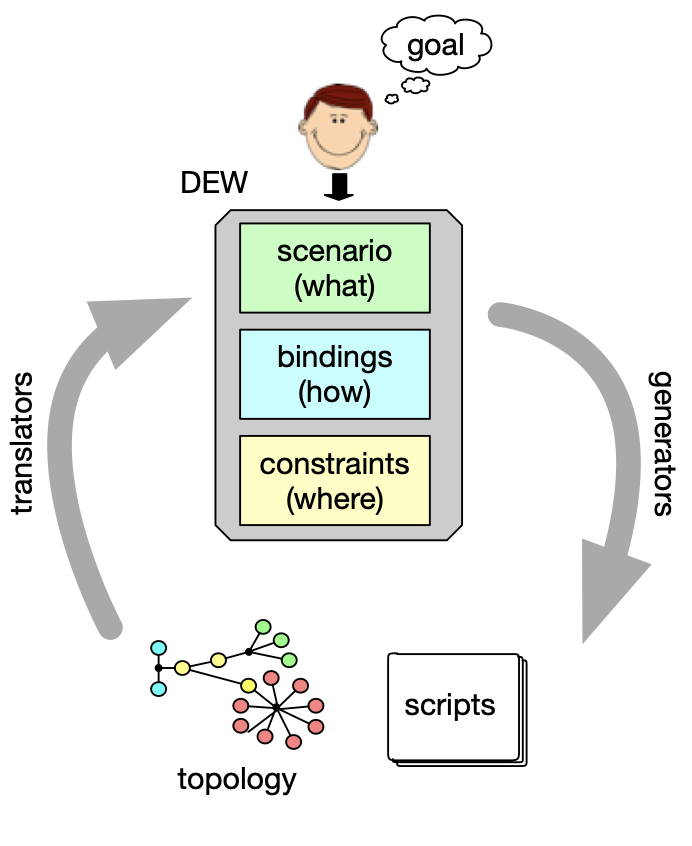 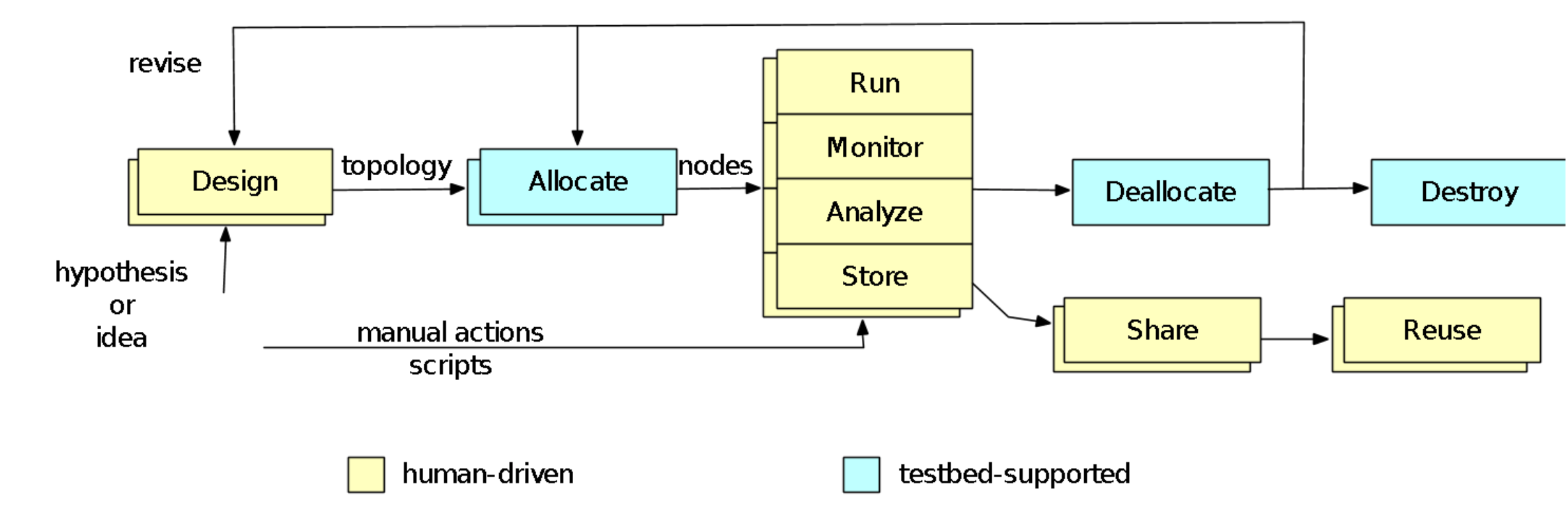 Enable capture of experiment behavior/constraints during design
Automated orchestration for repeatable runs
Improve automation by capturing and summarizing manual actions/inputs
Automated snapshots and storage
Generators help fast prototyping from experiment design
Translation of old experiments supports transition of legacy experiments to DEW
NSF CSSI PI Meeting, Seattle, WA, Feb. 13-14, 2020